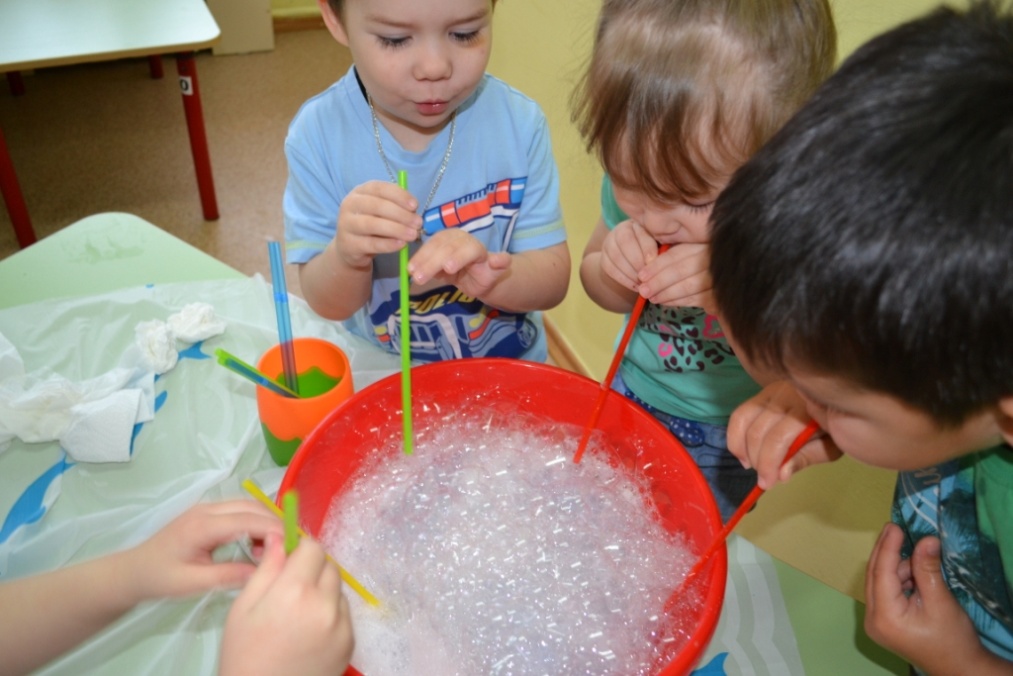 « Опытно-экспериментальная деятельность как средство формирования познавательного интереса у детей дошкольного возраста при ознакомлении с неживой природой»
Шакмаева Надежда Николаевна, 
воспитатель МАДОУ «Детский сад комбинированного 
вида № 29» г.Тобольска
Современная педагогика считает, что детское экспериментирование наряду с игровой деятельностью является одним из главных и естественных проявлений детской психики. Поисковая активность, выраженная в потребности исследовать окружающий мир, заложена генетически. 
Задача взрослых лишь в том, чтобы создать условия для реализации этой активности.
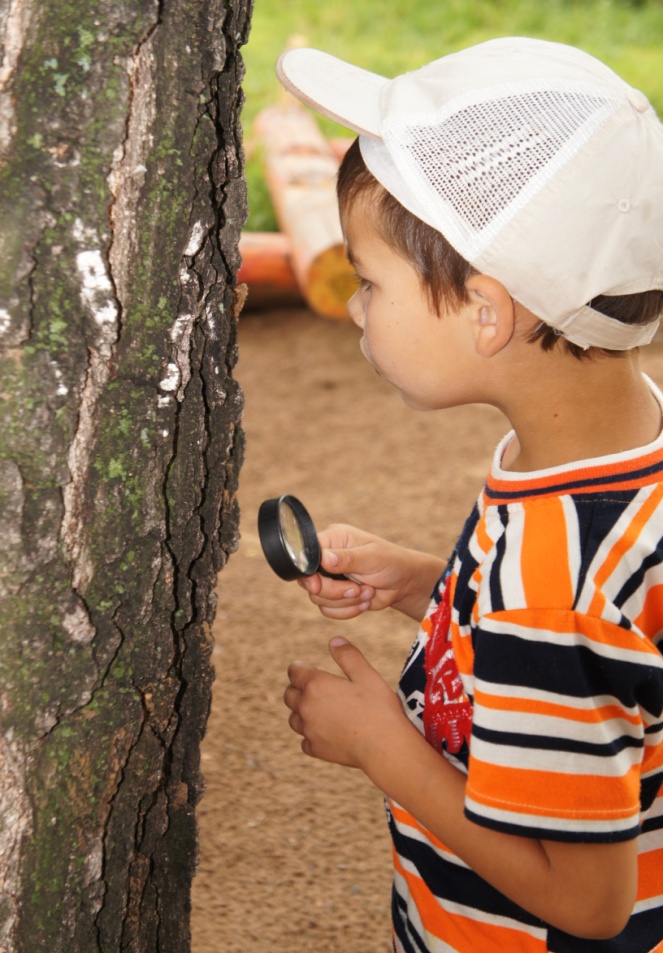 При формировании основ естественнонаучных и экологических понятий, экспериментирование рассматривают как метод, близкий к идеальному.
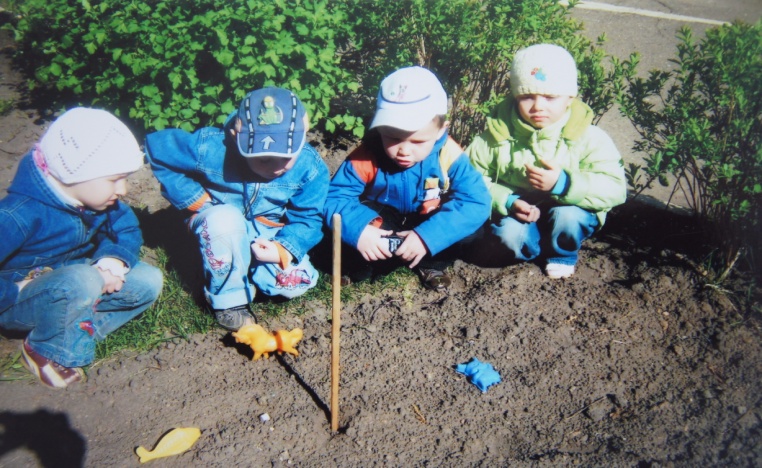 За использование этого метода обучения выступали такие классики педагогики, как  Я.А. Коменский, 
И.Г. Песталоцци, Ж.Ж. Руссо, 
К.Д. Ушинский и многие другие. 
Особенности деятельности экспериментирования были изучены в целом ряде исследований 
( Д.Б. Годовикова, М.И. Лисина, 
С.Л. Новосёлова, А.Н. Поддьякова).
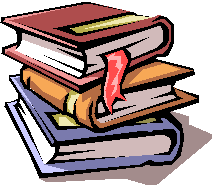 Цель:
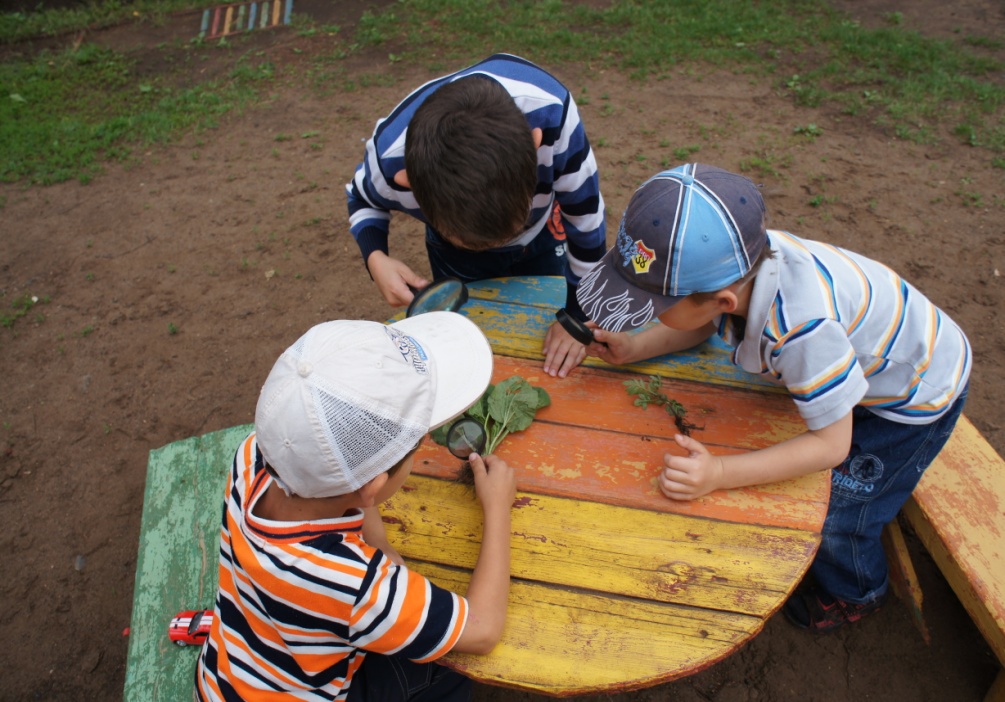 теоретически обосновать и практически проверить эффективность использования опытно-экспериментальной деятельности как средства формирования познавательного интереса у детей  дошкольного возраста.
Гипотеза: 
если систематически использовать опытно-экспериментальную деятельность детей, то это будет способствовать развитию познавательного интереса детей дошкольного возраста.
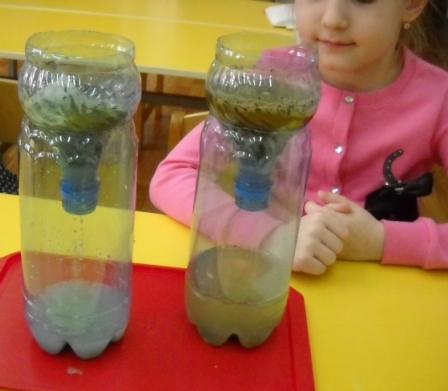 Задачи:
Создать систему работы по опытно-экспериментальной деятельности детей дошкольного возраста.
Развивать познавательный интерес у дошкольников с помощью экспериментирования.
Создать условия для самостоятельного применения полученных знаний.
Развивать в детях самостоятельность, инициативность, креативность мышления через опытно-экспериментальную деятельность.
Формы деятельности: 
Непосредственно образовательная деятельность «Волшебница вода».
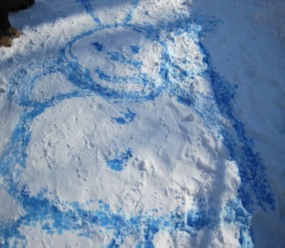 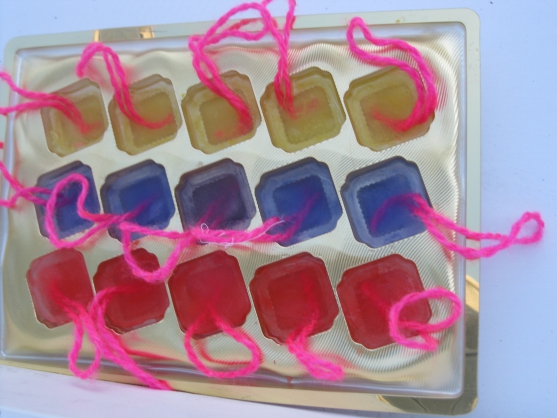 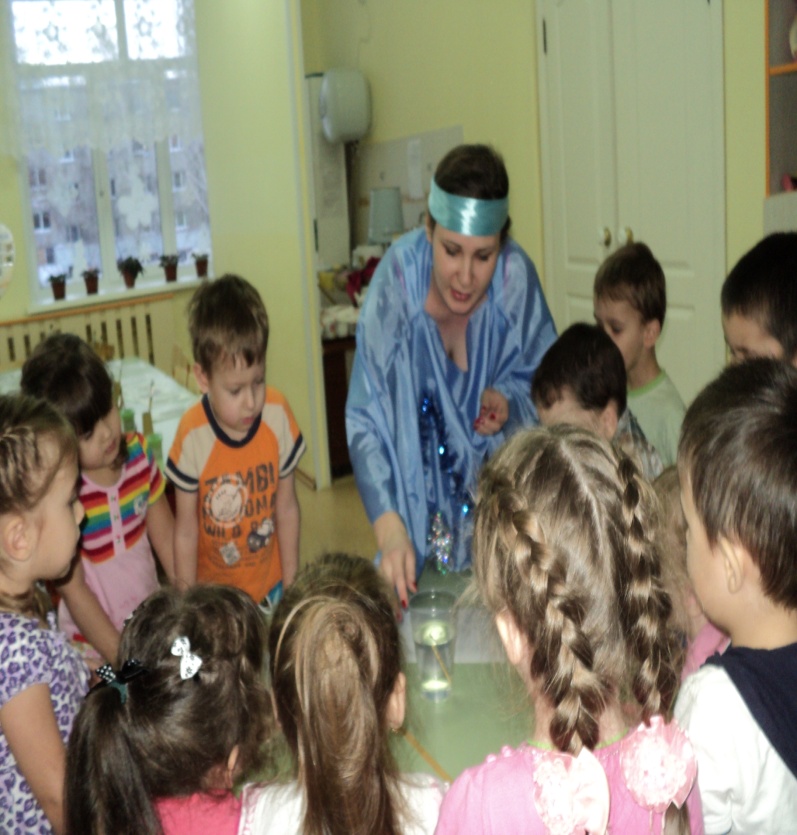 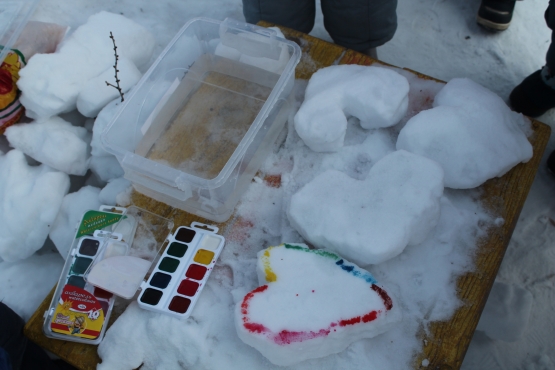 2. Самостоятельная деятельность детей.
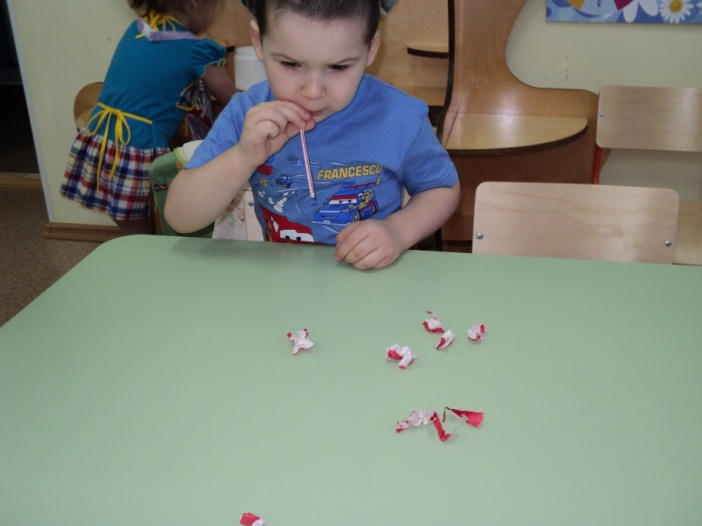 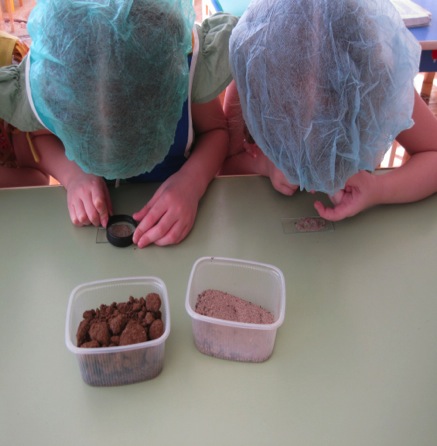 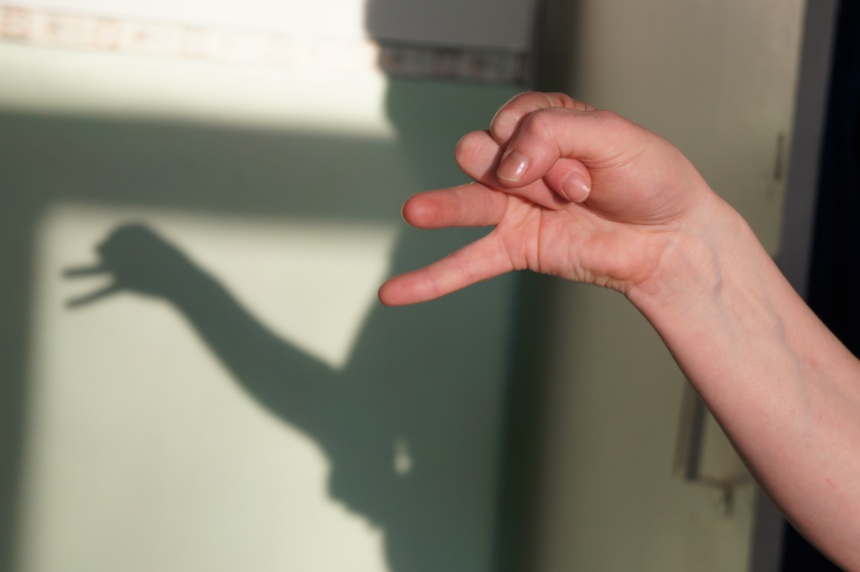 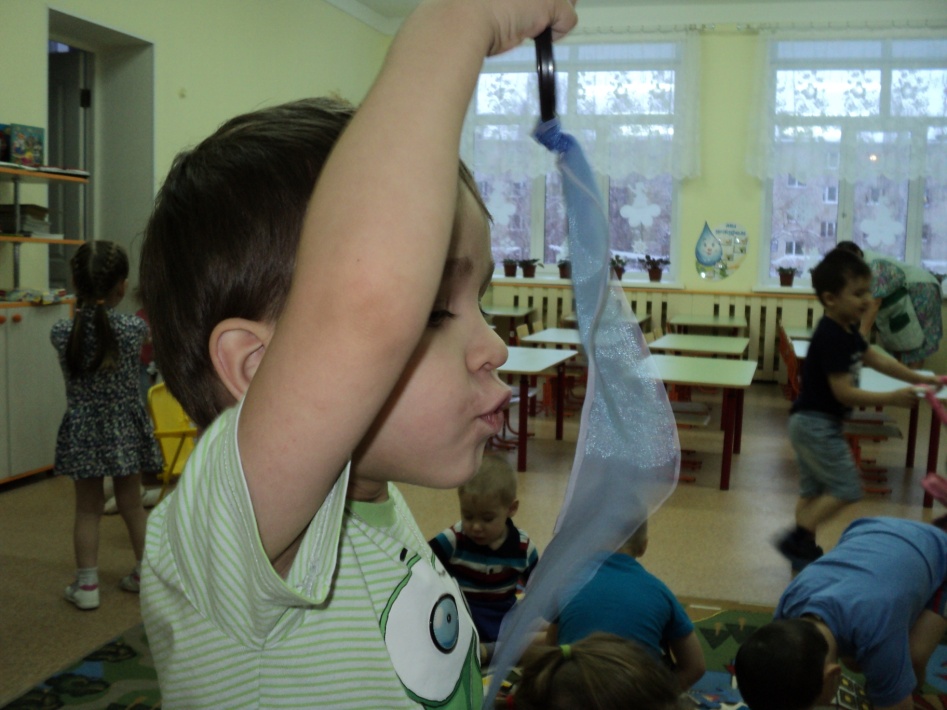 3. Совместная деятельность с детьми.
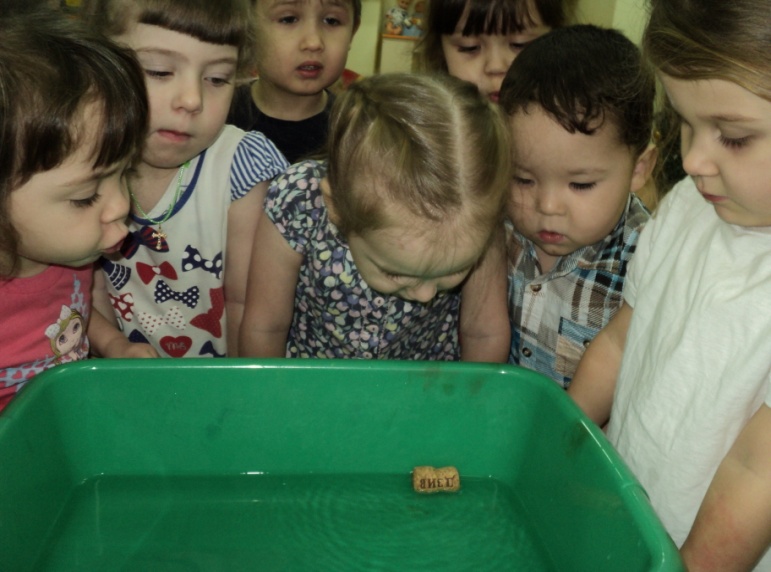 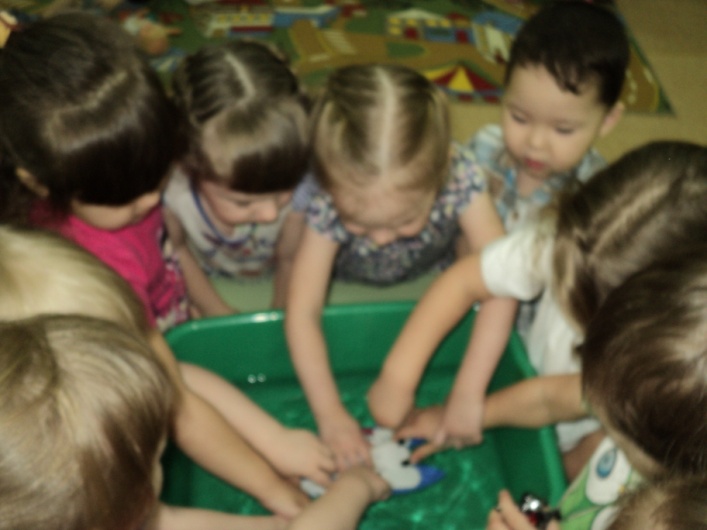 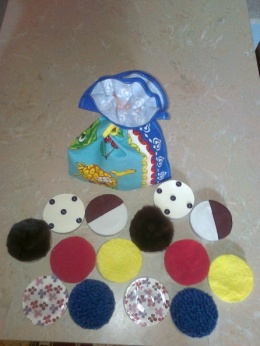 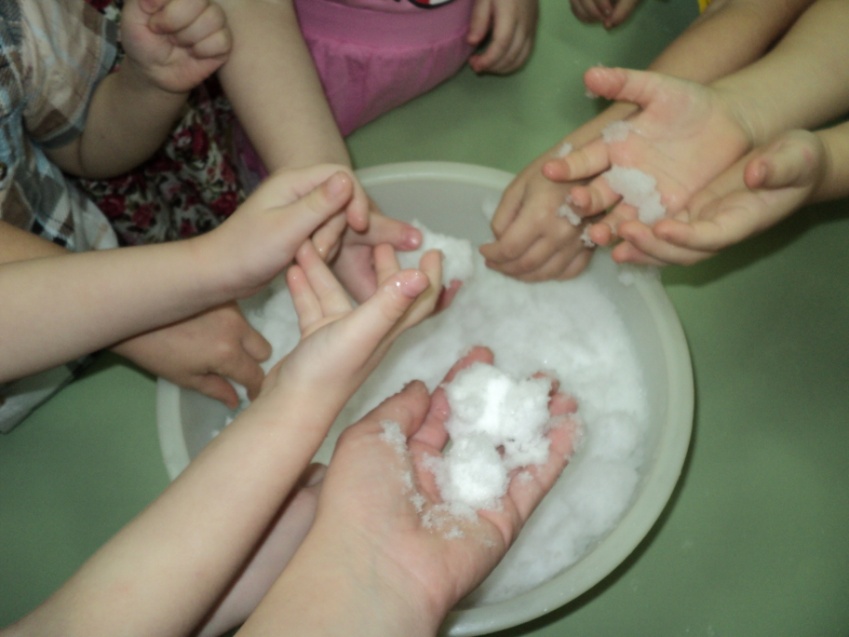 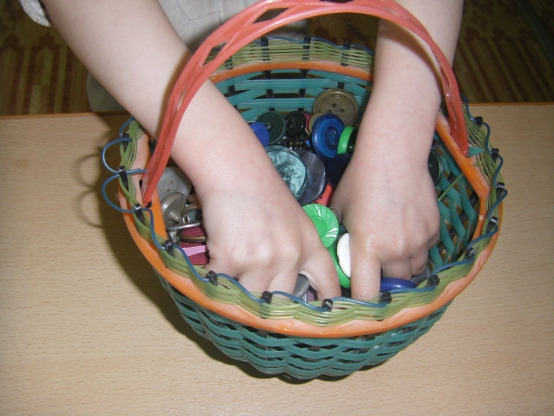 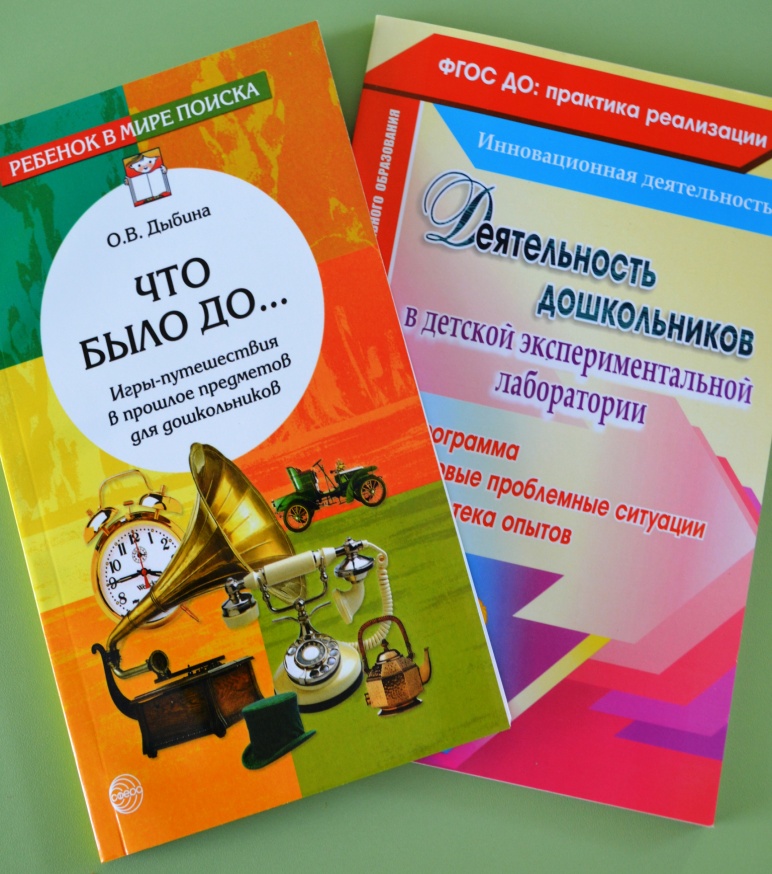 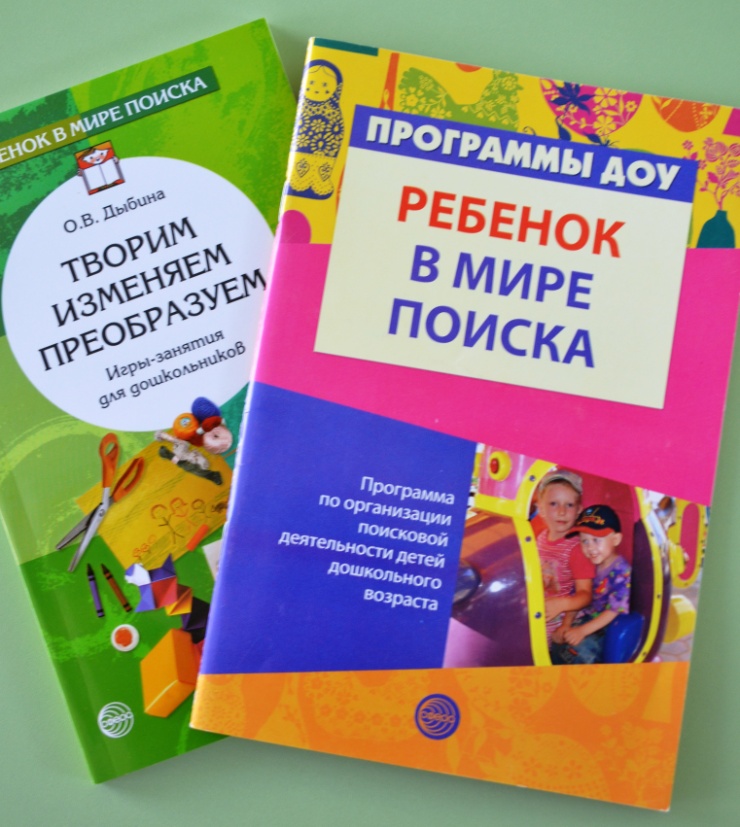 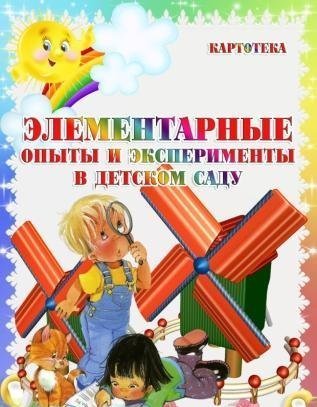 В процессе эксперимента:
- дети получают реальные представления о различных сторонах изучаемого объекта, о его взаимоотношениях с другими объектами и со средой обитания, о мире природы;
-  идёт обогащение памяти ребёнка, активизируется его мыслительные процессы, так как постоянно возникает необходимость совершать операции анализа и синтеза, сравнения и классификации, обобщения;
- развивается речь ребёнка, так как ему необходимо давать отчёт об увиденном, формулировать обнаруженные закономерности и выводы.
Сравнительная диаграмма  
познавательного развития детей 
2 младшей и средней групп
Результатом детского экспериментирования является приобретенный опыт видения предметов и явлений, развитие внимания, зрительной, слуховой чувствительности, расширение словарного запаса и обогащение речевого общения на основе культурных норм.
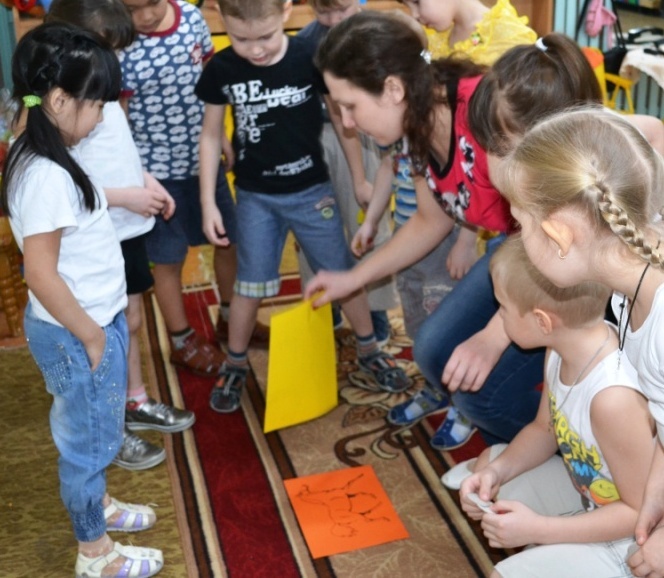 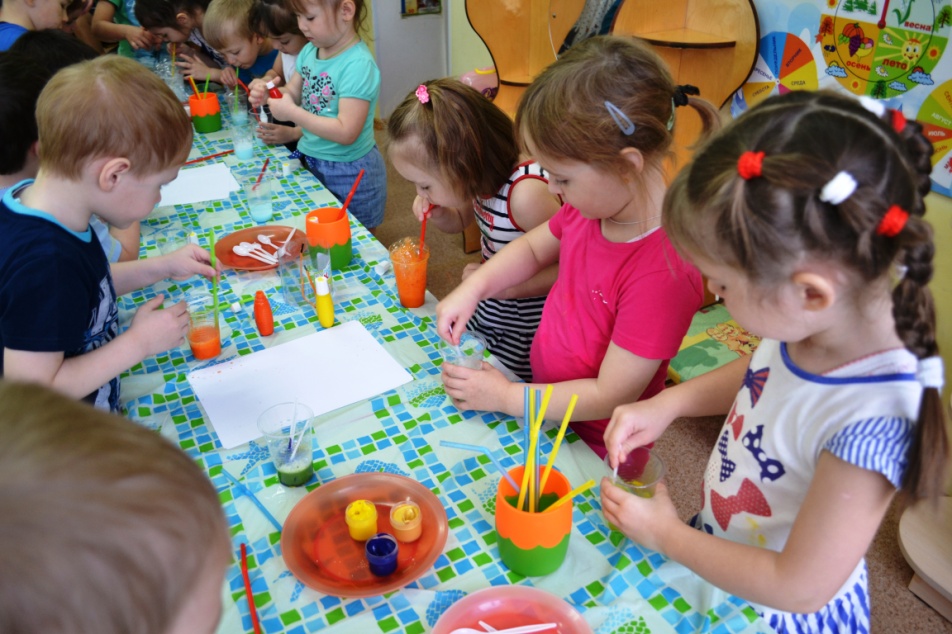 Самое лучшее открытие –то, которое ребёнок делает сам.              Р. Эмерсон,                  философ
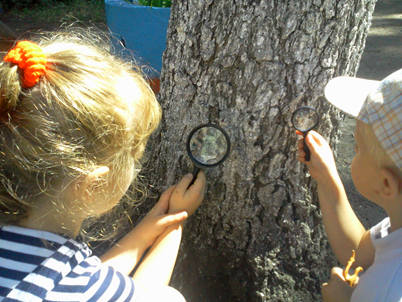 Если взрослые всерьез относятся к бесконечным детским вопросам «когда?», «как?», «почему?», у них есть только один путь – экспериментирование.
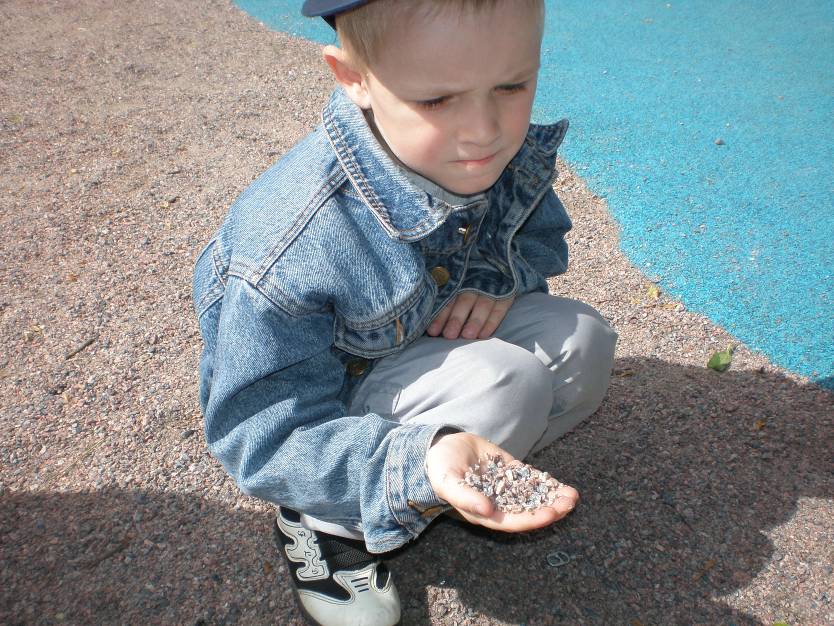 Порой он действительно 
приводит 
к великим открытиям!